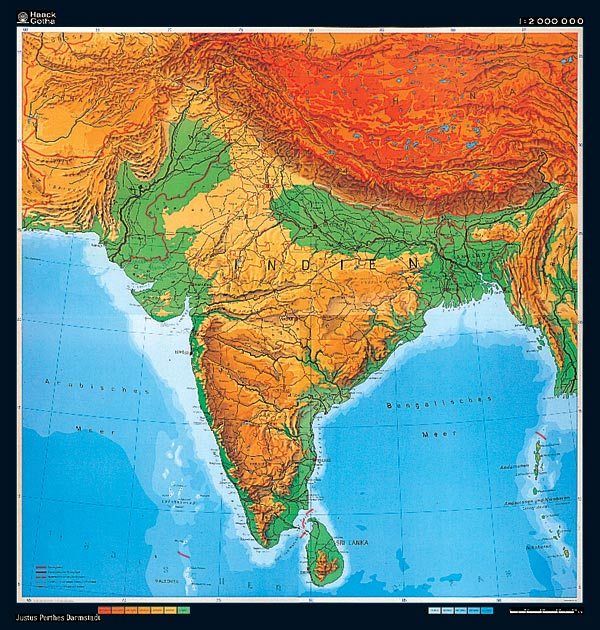 India
Outcome: Geography & Early Civilization
Geography & Early Civilization
Setting the Stage
Historians know less about the origins and eventual decline of early Indian cultures because the language of the culture has not been translated yet.
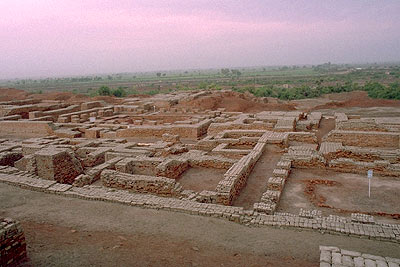 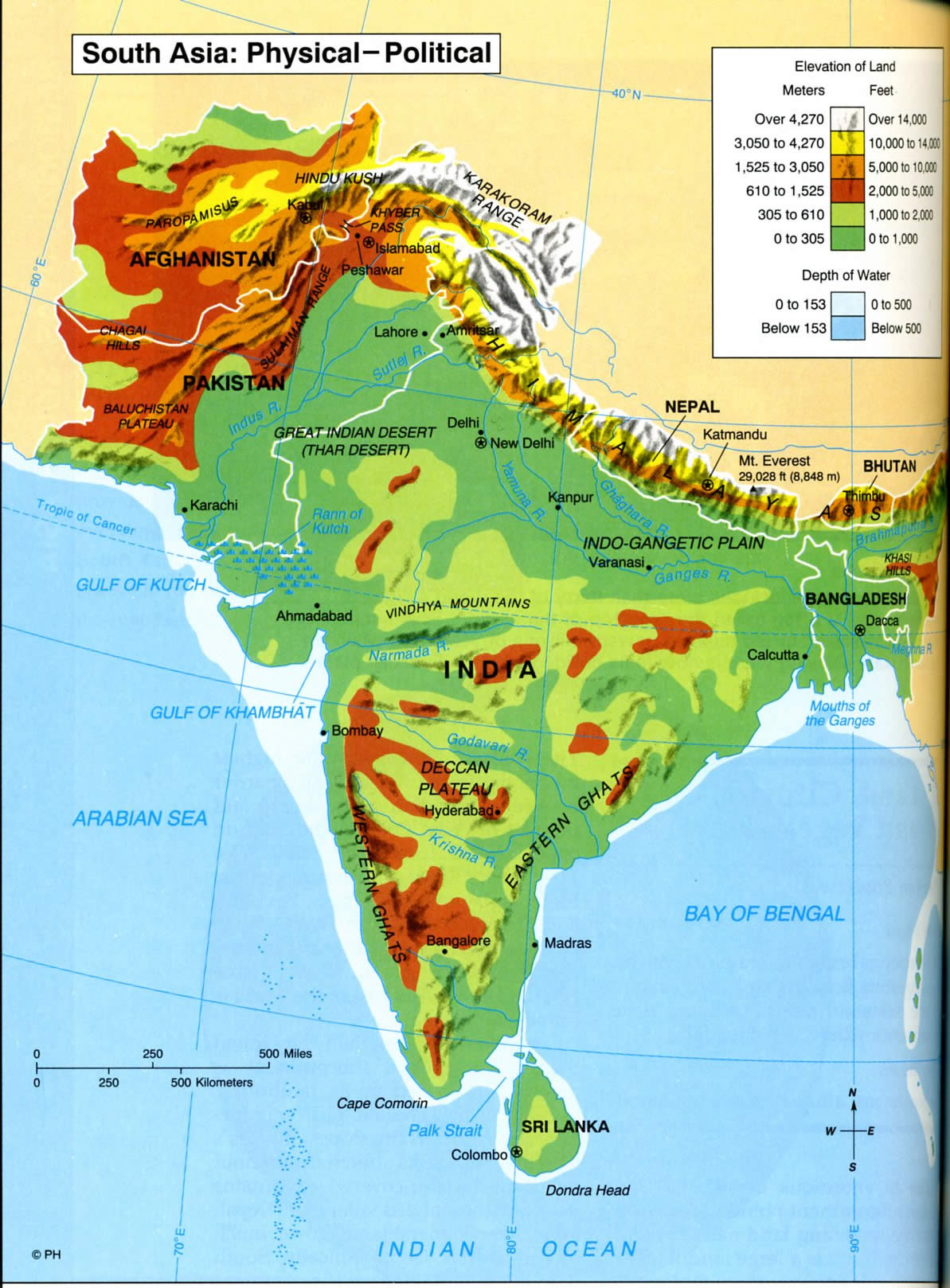 Indian Sub-Continent
Geography & Early Civilization
The Geography of the Indian Subcontinent
India, Pakistan, and Bangladesh make up the landmass of the Indian Subcontinent
This region is separated from Asia by several mountain ranges, some of the tallest in the world
Hindu Kush, Karakorum, & Himalayas
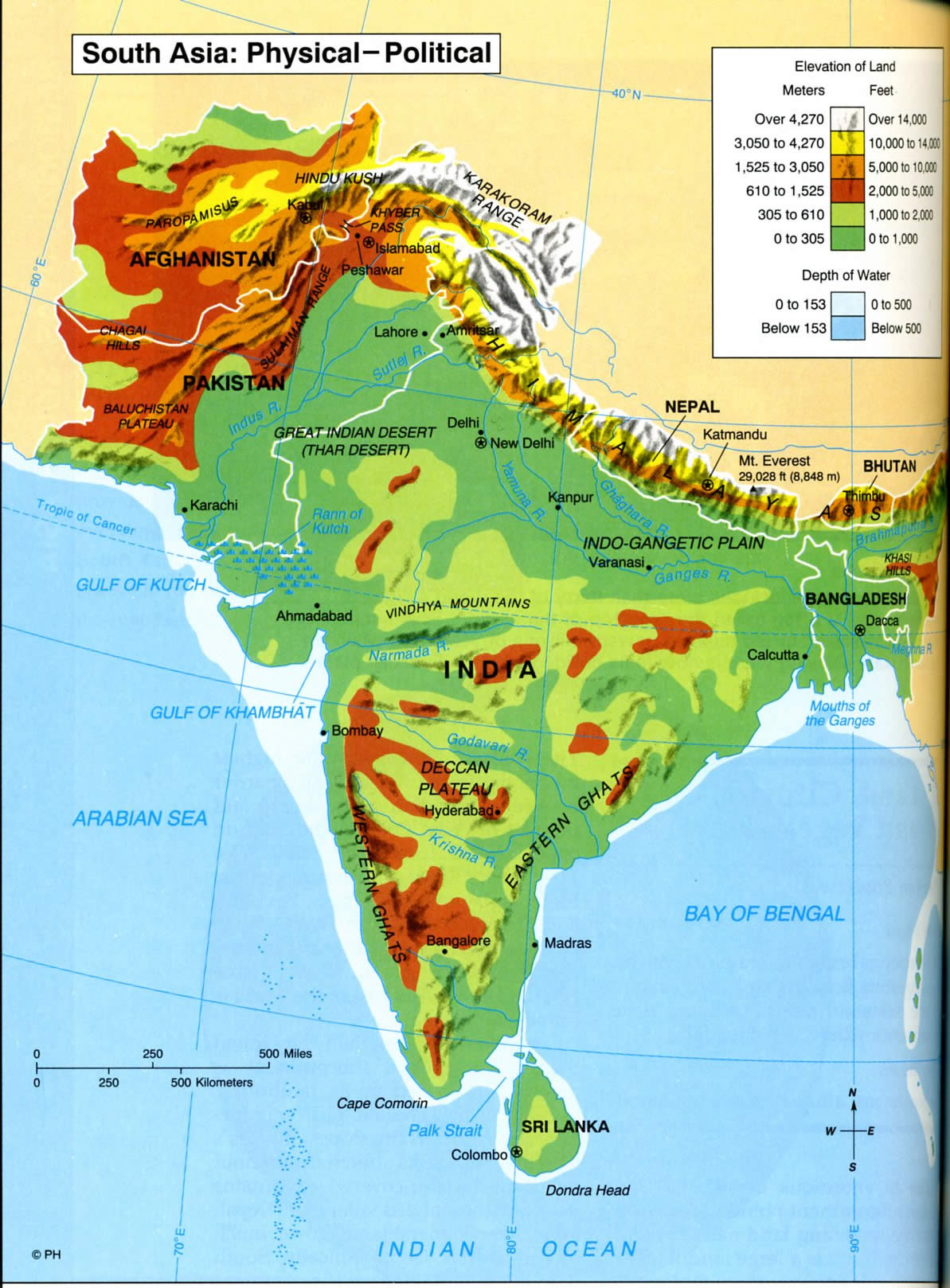 Indian Sub-ContinentMountainRanges
Geography & Early Civilization
Indus River 
Farming is only possible in the areas directly watered by the Indus
Much of the lower Indus Valley is occupied by the Thar Desert
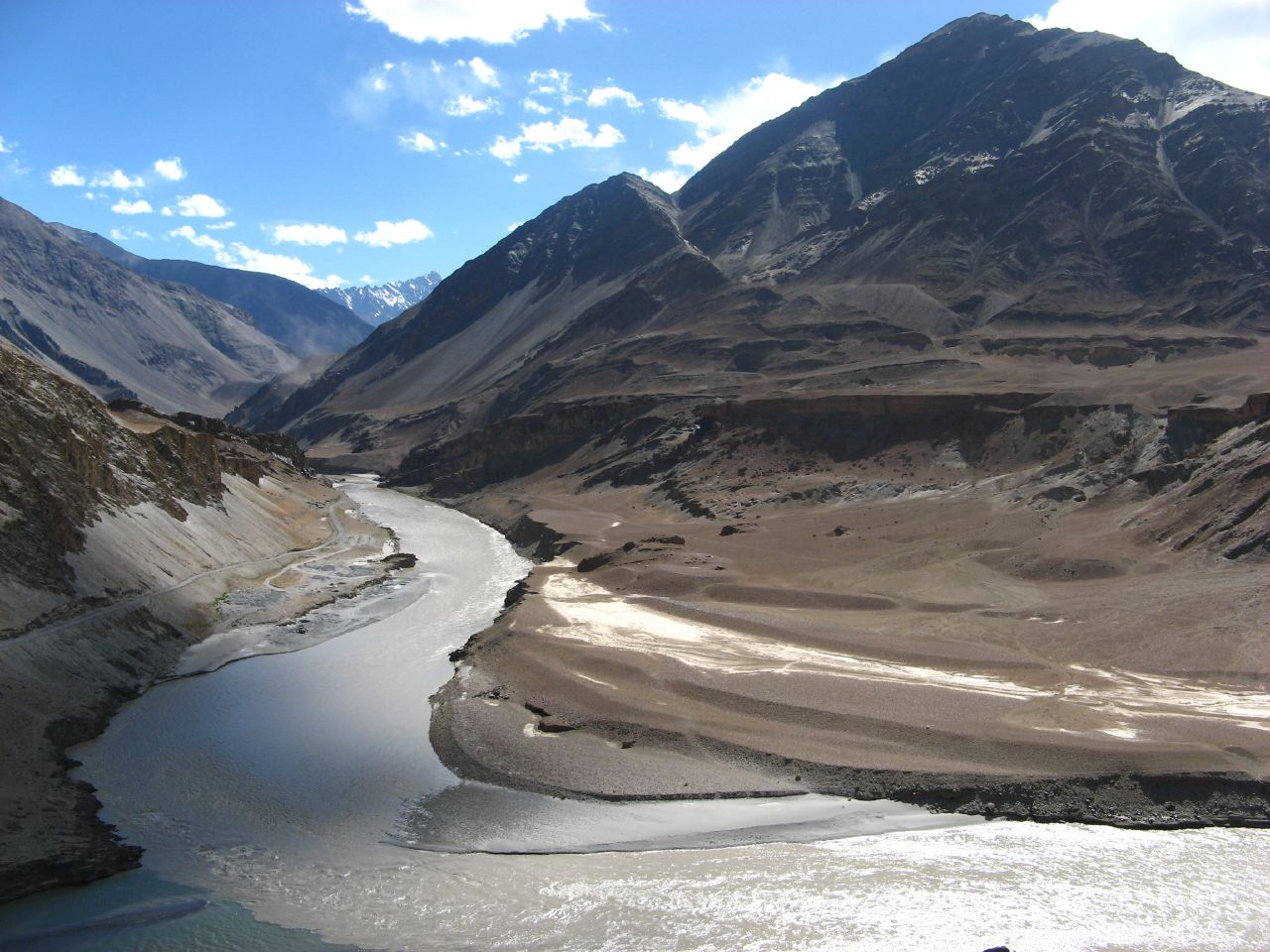 Geography & Early Civilization
Ganges River
The Ganges flows from the Himalayas and flows across northern India
It joins the Brahmaputra River as it flows into the Bay of Bengal
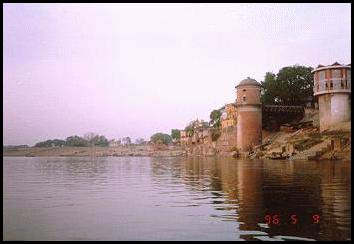 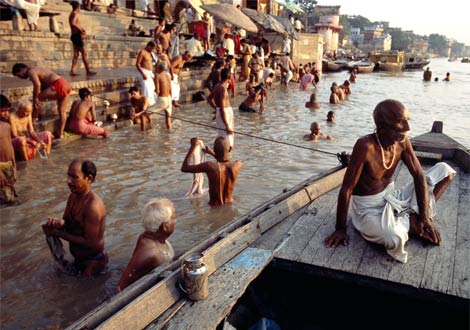 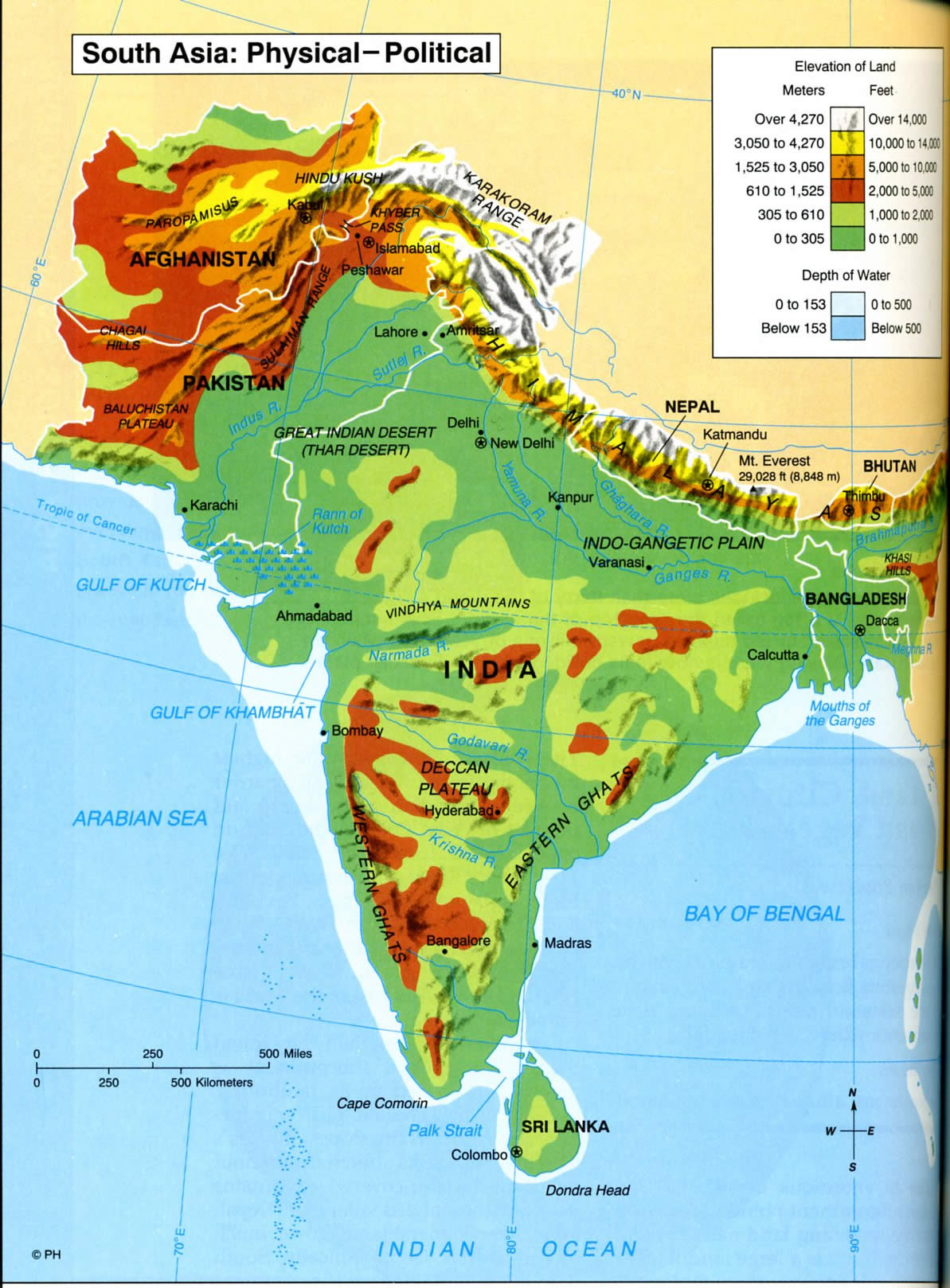 Indian Sub-ContinentRiverSystems
Geography & Early Civilization
Together these rivers make up a large area called the Indo-Gangetic Plain which was great for agriculture, transportation, and irrigation
Seasonal winds called monsoons dominate India’s climate
Environmental challenges
Yearly floods- unpredictable
The rivers sometimes change course
Monsoons brought unpredictable cycles of wet and dry seasons
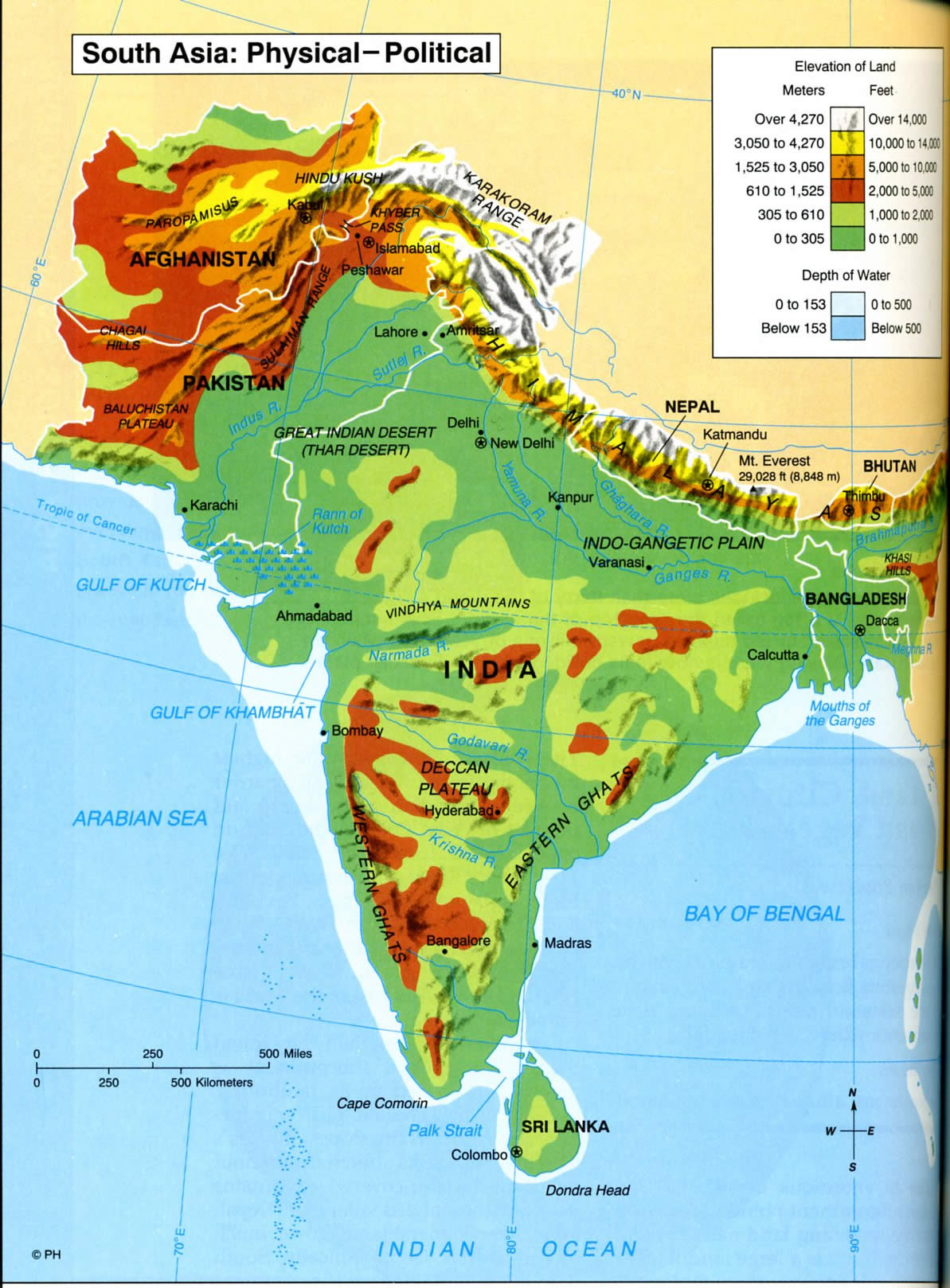 Indian Sub-ContinentIndo-GangeticPlain
Monsoons
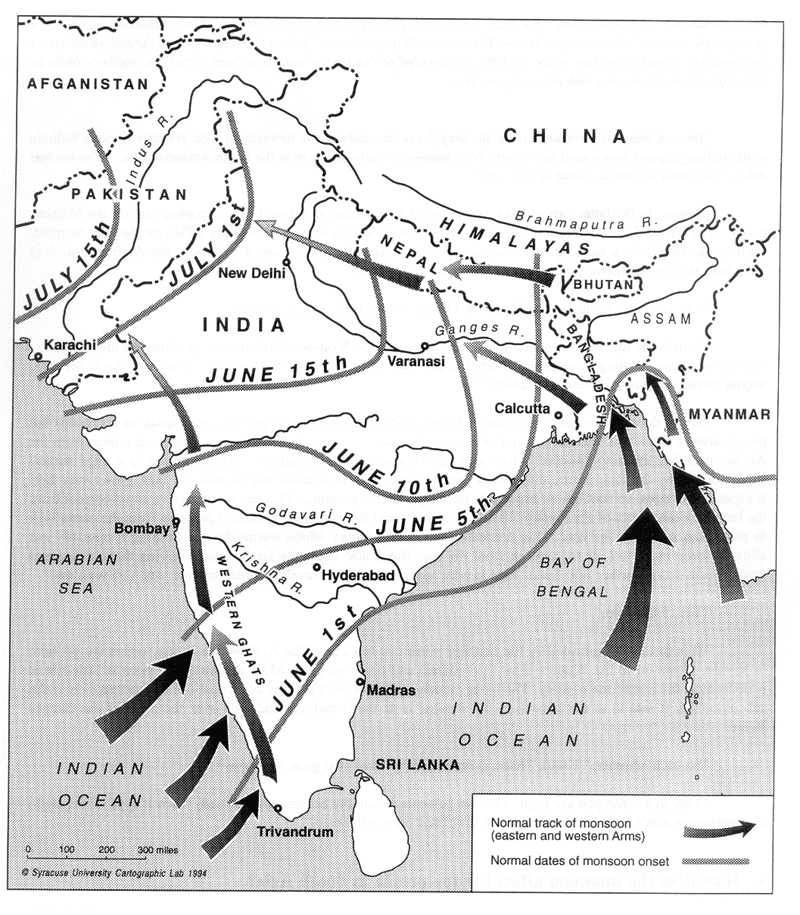 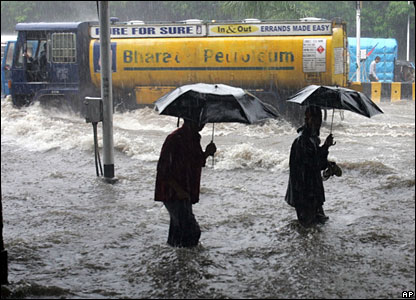 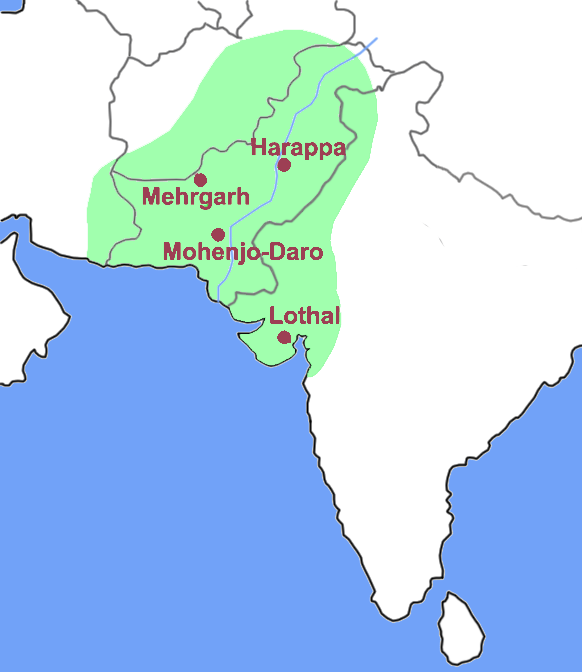 Early CivilizationAlong the Indus
Geography & Early Civilization
Civilization Emerges on the Indus
Historians have yet to decipher the Indus system of writing
Still unclear when civilization began but evidence shows that people were using domesticated goats and sheep around the year 7000 B.C.
The Indus Valley civilization is sometimes called the Harappan Civilization because of many archeological discoveries made there
City planning was one of their most remarkable achievements
They used a grid system unlike Mesopotamia’s maze of winding streets
Engineers used an advanced plumbing system that rivaled 19th century plumbing
This uniformity suggests that the Indus people had a strong central government
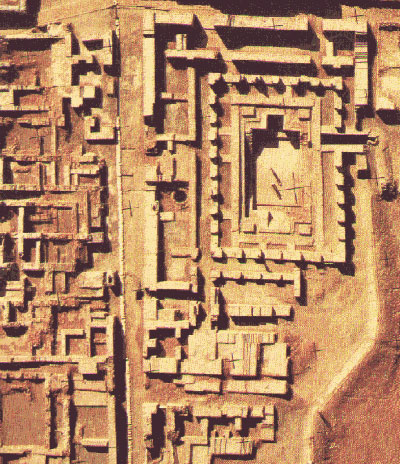 Grid System
Mohenjo-Daro
Plumbing
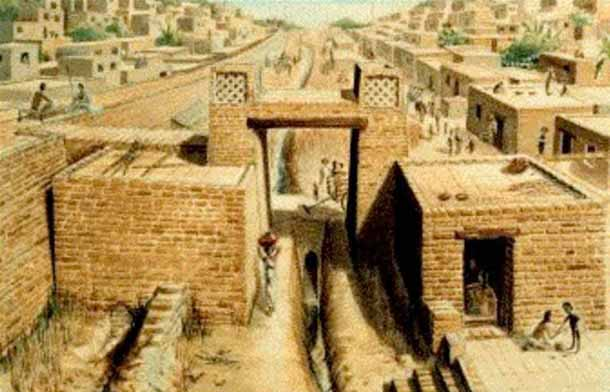 Geography & Early Civilization
Harappan Culture
Housing separations suggests divisions in society were not great
Artifacts of toys and clay pots suggest a relatively prosperous society
Few items of warfare found suggesting that conflict was limited
Animals were very important 
Role of Religion
Historians believe that Harappan civilization used a theocracy
Some artifacts have been linked to modern Hindu culture
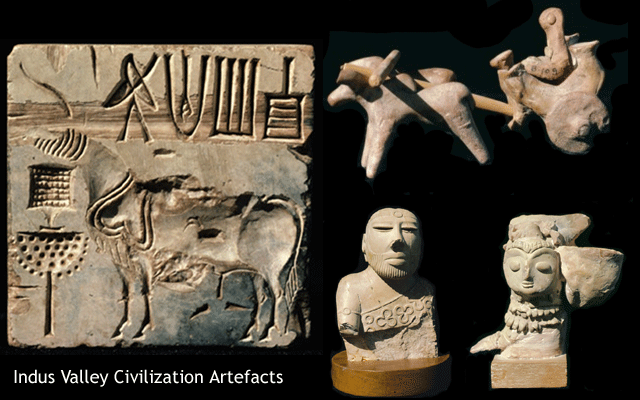 Geography & Early Civilization
Indus Valley Culture Ends
Evidence found in the 1970s suggests that a shift in tectonic plates may have caused earthquakes, flooding, and caused the Indus to change course
Some cities survived the disasters but other cities food supplies were affected
Later a group of people called the Aryans would sweep into the area and take control
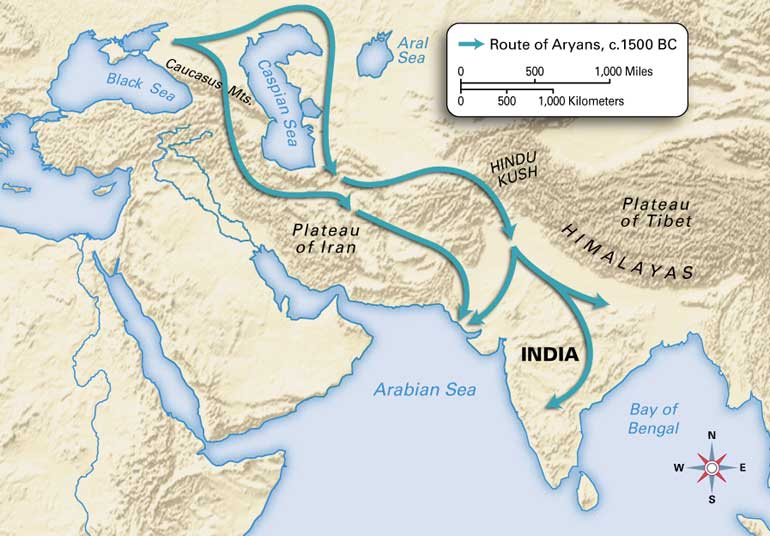